Laparoscopic gastric cancer surgery:Is it time for Upper GI surgeons to follow in the footsteps of colo-rectal surgeons?
Shantanu Singh
M. Bainbridge
R. George
K. Akhtar
P. S. Senapati
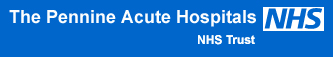 BACKGROUND
BACKGROUND
NICE : July 2008
Background
Recent National audit did not show significant difference in LN harvest (concern raised by NICE).

Our snap shot of QOL favours the lap group

We have been performing this procedure since 2004 .
Aim
To compare the outcome of totally laparoscopic and conventional open gastric cancer surgery.

Primary outcome measure
Lymph node harvest
Resection margin clearance
Morbidity & mortality
Disease free survival

Secondary Outcome measure
Operative time
Conversion rate
Blood loss & transfusion
Post op analgesia
ITU & Hospital Stay
Methods
A  prospective database of all gastric cancer surgery with curative intention 

Sept 2003 to Sept 2010

Performed by two surgeons

Population of 800,000

A total of 129 operations (72 Totally lap & 57 open).

Patients were followed up till 28th February 2011.

Median follow up Lap – 562 and Open- 695 days

SPSS was used for statistical analysis & Kaplan-Meier curve was used for survival  analysis.
Operation
(67%)
Age Distribution
Gender
[Speaker Notes: Lap M:F	55:45 , 1.2:1
Open M:F	 65:35, 1.9:1]
Change of Practice
ASA
Pathological Staging (%)
ONCOLOGICAL SAFETY:
RESECTION MARGIN (%)
LYMPH NODE HARVEST (Median)
P= 0.5197
LYMPH NODE HARVEST (MEDIAN)
P=  0.4632
[Speaker Notes: ? remove]
STAGED (MDIAN) LYMPH NODE HARVEST
PERI OPERATIVE ANALYISIS
Operative Time
Lap= 299.5 min. & Open = 286 min, (p= 0.0876)
[Speaker Notes: P value 0.0021
Are means signif. different? (P < 0.05) Yes
t=3.255 df=49
Mean ± SEM of column A 360.6 ± 23.75 N=15
Mean ± SEM of column B 290.4 ± 9.885 N=36
Difference between means 70.24 ± 21.58
95% confidence interval 26.83 to 113.6]
Conversion (%)
SUB-TOTAL
TOTAL
[Speaker Notes: AUDIT CONVERSION RATE 18%
Time line to evaluate
Aim is no compromise in safety]
BLOOD LOSS (MEDIAN in ml.)
95% confidence interval = -589.9 to -172.2
BLOOD LOSS
BLOOD TRANSFUSION (UNIT)
POST OP. ANALGESIA
HDU / ITU STAY Median
P=0.9454
10 Patients in lap group did not need HDU/ ITU admission at all.

All patients of open group were admitted in HDU/ ITU.
HOSPITAL STAY (MEDIAN)
P=0.2207
Social stay in hospital also included
No significant difference in subgroup
[Speaker Notes: Plot curve]
COMPLICATIONS
IN HOSPITAL MORTALITY
[Speaker Notes: P value????]
IN HOSPITAL MORTALITY
[Speaker Notes: AUDIT: IN HOSPITAL MORTALITY 6.0%
MIS= 3.2%
They represent a snapshot of performance at a time when the minimally invasive approach is being slowly introduced LEARNING CURVE]
SURVIVAL
DISEASE FREE SURVIVALLAP VS OPEN
Stage wise survival curve comparison - No significant difference
P value   0.8472
95% CI of ratio 0.5912 to 1.897
Median Survival  undefined
Actual Disease Free Survival
SUMMARY & CONCLUSION
SIGNIFICANT DIFFERANCE
Blood loss
Operating time in total gastrectomy

TREND 
More R0 resection
PCA use in Lap group
Less HDU/ITU utilization

NO DIFFERANCE
LN Harvest
Post op complication
In hospital mortality
Short & medium term disease free survival
CONCLUSION
Above results reveal the oncological adequacy of laparoscopic gastric cancer surgery is comparable with conventional open surgery.
These results need to be revalidated by Multicentre RCT
Long term survival
Quality of life

At present many centres in UK are performing laparoscopic gastrectomy & can be part of the trial.

While awaiting results ( a time consuming process) competent surgeons & centres can provide structured training programme & mentorship, as done by our       Colo-rectal colleague.
THANK YOU